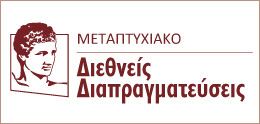 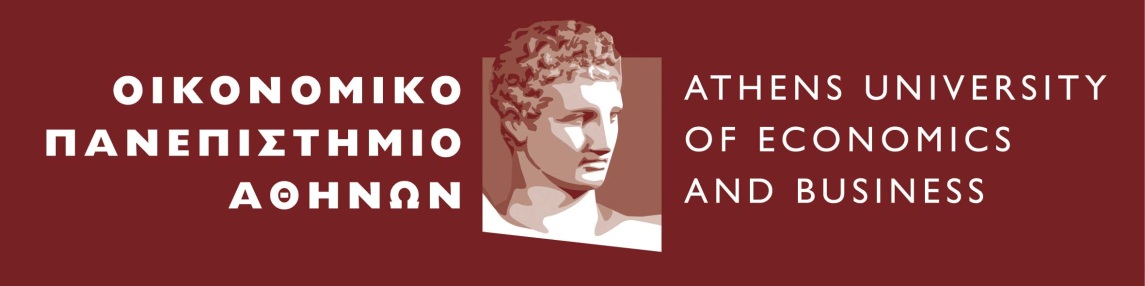 NEGOTIATION ANALYSIS AND NEGOTIATING ENVIRONMENT
Spyros Blavoukos (sblavo@aueb.gr) 
Professor
Department of International and European Economic Studies
Athens University of Economics and Business
LECTURE #2:NEGOTIATING ENVIRONMENT
KEY ANALYTICAL TERMS
Alternative options (ΒΑΤΝΑ: best alternative to a negotiated agreement):
Correctly delimiting ours
Identifying those of the other side
Ranking the alternatives of the other side
Reservation price
Zone of possible agreement (ZOPA): at the end of this zone the reservation prices of the two sides are located
Value creation through trades (or dovetailing): each side gets something of high value offering something of low value
Prerequisite: different goals for each side
Negotiating Environment (1/2)
Critical conditioning parameters:
Legality of the procedure
fair standards: e.g. general or special rules of behavior, experts’ opinion, etc. 
fair procedures: e.g. third-party, ‘my turn-your turn’ and vice versa etc. 
Information: to identify and reveal preferences for alternatives, reservation prices, right identification of ZOPA, and potential dovetailing
Negotiating Environment (2/2)
Institutional Framework: repeated interactions within a well-established institutional environment (like an IO) entail reputational costs (‘shadow of the past’) 

«Nested Games»: 
simultaneous engagement in more than one negotiations, 
spillover effect of one field to the other
Cultural Background and Negotiations
Different cultural backgrounds emphasize:
Preparation
Leadership role (ad referendum agreement)
Inter-personal relations as negotiations evolve
…..

Approaches to negotiation uncertainty
Past-, present-, or future-oriented approaches
Risk prone or risk averse negotiators
‘Get-the-job-done’ or emphasis on building relations
Past-, present-, or future-oriented approach to negotiations:
Past: negotiation strategies are based on historical examples or previous rounds of negotiations
Present: orientation on current needs
Future: 
Long-term inter-personal relations (Far East→ emphasis on balance and harmony, not on exterminating the other side) 
Linear time approach– belief on constant upgrading: immediate benefits forsaken for long-term ones (US approach)
Risk prone or risk averse negotiators:
Very different insights (Hofstede, 1984 σε συνδυασμό με Mole 1990, Dunung 1995): very well-prepared negotiators may come from both risk prone as well as risk averse cultural environment – the rationale  differs, though
Willingness to take over risk (Anglo-Saxon world – basically Protestant populations): high level of preparedness to manage risk (Redemption based on Lord’s grace)
Risk avoidance: preparation to reduce risk
 Latin culture - based populations (Catholicism - Redemption based on deeds)
France: rationale and dirigisme   
Japan: Comfuciansim
Israel: historical record of persecution
‘Get-the-job-done’ or building relations
‘get the job done’: social interactions ignored, preparatory/introductory stages meaningless
Relation-oriented: relations and trust as prerequisites and means to effective negotiations
Cultural Differentiation
Varying emphasis on the building of an interpersonal relationship:
Rituals (especially in more traditional societies; International Protocol Officers Association)
Linguistic preparations (verbal and body language, syntax, etc) [see for example, Arab-Israeli negotiations, Cohen 1997]
Extended social activities before actual negotiations (relations-oriented approach)
Organizing process to acquire information (French model: opening with general negotiating positions, specification in the course of the negotiations)
Emphasis on the holistic understanding of negotiating issues (Germany)
ANALYTICAL Framework: ‘Τwo-level Games’
‘Τwo-level Games’
Analytical framework to study international negotiations and agreements
R. Putnam, International Organization, 1988 
Key concepts:
Interaction between domestic and international levels
Negotiators act as the ‘hinge’ between the two levels
‘win set’: full set of acceptable agreements
Larger win sets enhance the prospects of an agreement (but smaller ones may constitute a bargaining chip or undermine an agreement)
Relative size determines who gets what out of the negotiations (‘tied hands’ tactics but with the danger of backfiring)
How are ‘win-sets’ determined?
1. Inputs :
Pressure groups: the impact of an agreement on the utility function of societal groups
Public opinion: homogeneity or heterogeneity (advantage or disadvantage? Ad hoc assessment!)
2. Turning ‘inputs’ to ‘outputs’: Policy-making process
How do these groups interact with the policy-making system? (Captured audience, political hostages, etc)
Institutional process:
How is an international agreement ratified? (Parliament, referendum…) (See GATT instead of WTO – the role of the Congress))
(relative) autonomy of central authority or political dependence?
Options of the Negotiator (towards domestic opposition):
Satisficing demands (e.g. hardening)
Mobilising other (competitive) pressure groups
Isolating objections (is the political cost bearable?)
International Environment
Systemic balance of power
 Ad hoc negotiating power
 Institutional environment
 decision-making rules 
 depth of interactions (allowing for ‘package deals’))
 role of third parties (Chair/Presidency, especially to tackle information asymmetries) 
 normative frame
STATESMEN
  Strategic Options: Accommodation-Support mobilization-Insulation

  Parameters affecting ‘win set’ restructuring:
 Own Preferences
 Domestic Institutional Structures – Degree of Autonomy
 Political Leverage
DOMESTIC LEVEL

‘Win Set’ Determinants 

 Preferences and Coalitions of Socio-Economic Interest Groups and Public Opinion:
 
 Prosperity shifts induced by the proposed international agreement – Intensity of Preferences
 Public Opinion: Constituency Homogeneity and Nature of Issue

 Institutional Structures

 Organization of socio-economic institutions
 Political institutions (fragmentation of decision-making power, electoral rules, governmental and parliamentary stability, etc)
INTERNATIONAL LEVEL

Negotiating Environment:

 Systemic Considerations:
 
 Issue-specific distribution of bargaining power, reflecting nature and intensity of state preferences 

 Institutional Setting:

Decision-making rules 
Density of interaction (allowing issue linkages and package deals)
Role of supra-national authorities (especially in information dissemination) 
Norms and values (cultural dimension)
TRANSNATIONAL INTERESTS
‘Win Set’ Restructuring:
 Enhancing power of socio-economic groups (home or abroad)
 Information flows
 Generate international institutions
Impact according to:
 Domestic Structures: polity-society relations
 International Structures: Interstate co-operation facilitates transnational activities  
 Nature of Issue:security -economic
COALITIONS
Coalition-building
Creating a coalition
Rationale (motive) : 
Collective claim of value (rational-choice approach)
Belonging (e.g. ‘hard core’ of European integration)
Each coalition has a goal – how is defined?
Internal negotiation practices
Internal decision making processes
Prerequisites for success
Convergent and complementary objectives and resources
ideological/ cultural affinity
Past record (especially in repeated interactions)
Stability and Duration
Is it only an issue of successful activity?
Extent and degree of investment: free-riding and complementarity of resources
‘Sharing the spoil’: how is the additional value shared? 
Third party response: Counter coalitions – ‘divide and rule’
Outcome
Maximisation of influence: intersection between size and coherence
Criteria used: optimal – suboptimal effects
Time frame of assessment (strategic partnership or ad hoc, issue specific coalitions)
Failure may be the result of other reasons (constraining decision making rules, etc)
Typology of coalitions
Multi-thematic/ broad: usually of strategic nature
Ad hoc coalitions
Superficial coalition: no special coordination, simple convergence of preferences or tactical moves to take advantage of opportunities and claim value from the negotiating table